TRÖDELMARKTCaputhKita Schwielowsee
Kaffee & Kuchen
Grillwürstchen
Kinder-betreuung
an der Fähre
Sonntag, 17.04.2016
14:00 – 17:00 Uhr
Wollen Sie selbst verkaufen?
Info & Anmeldung:
fz-schwielowsee@shbb-potsdam.de
oder 
mail@steppke-ev-caputh.de
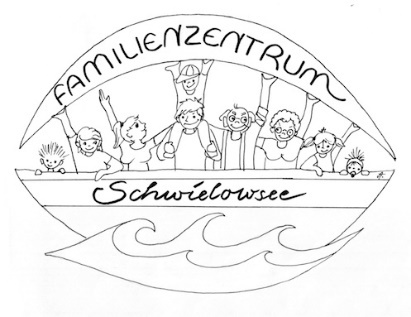 Förderverein Steppke e.V.
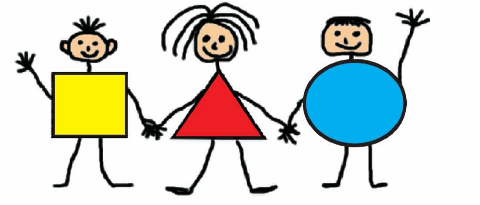 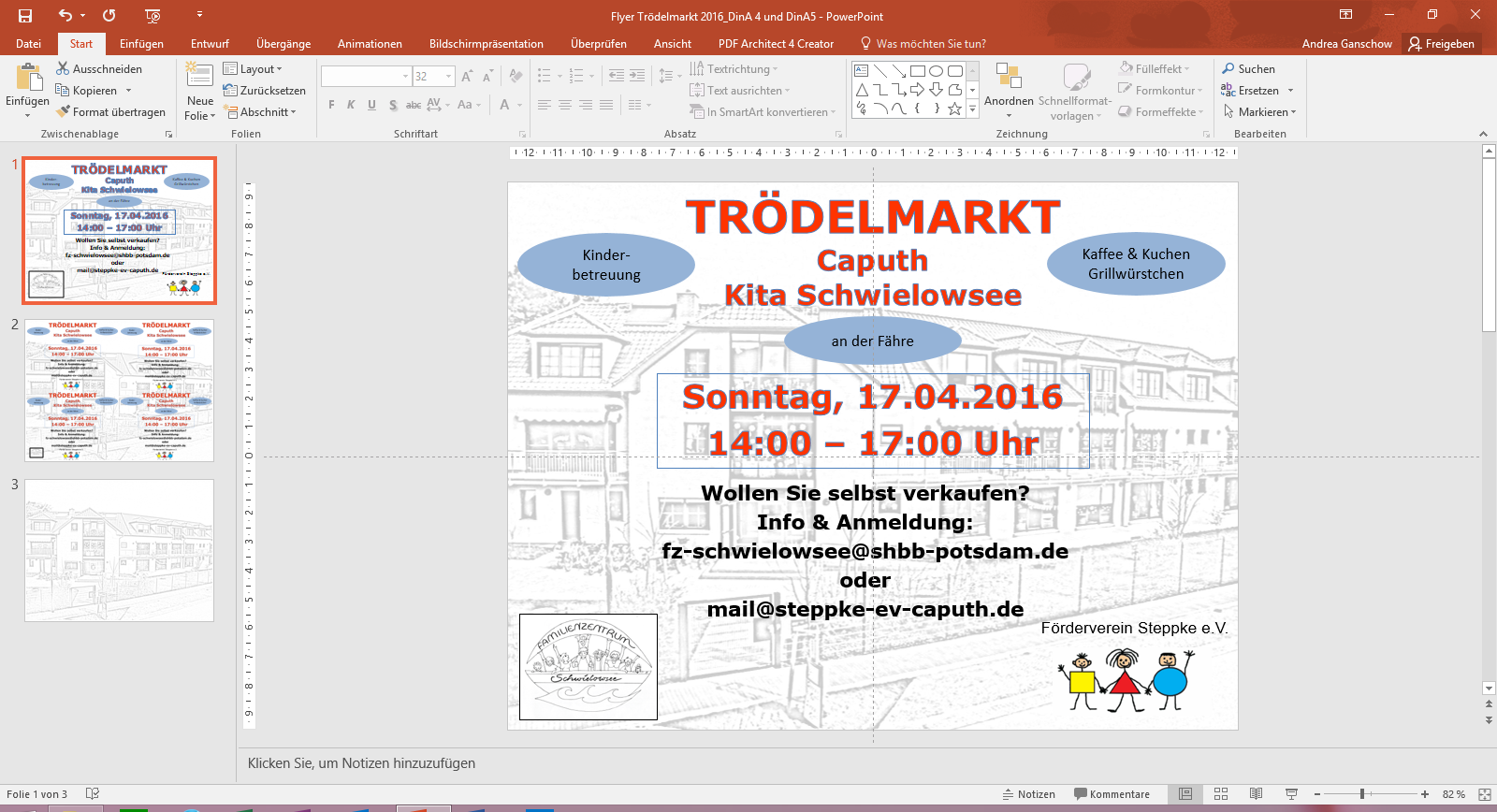 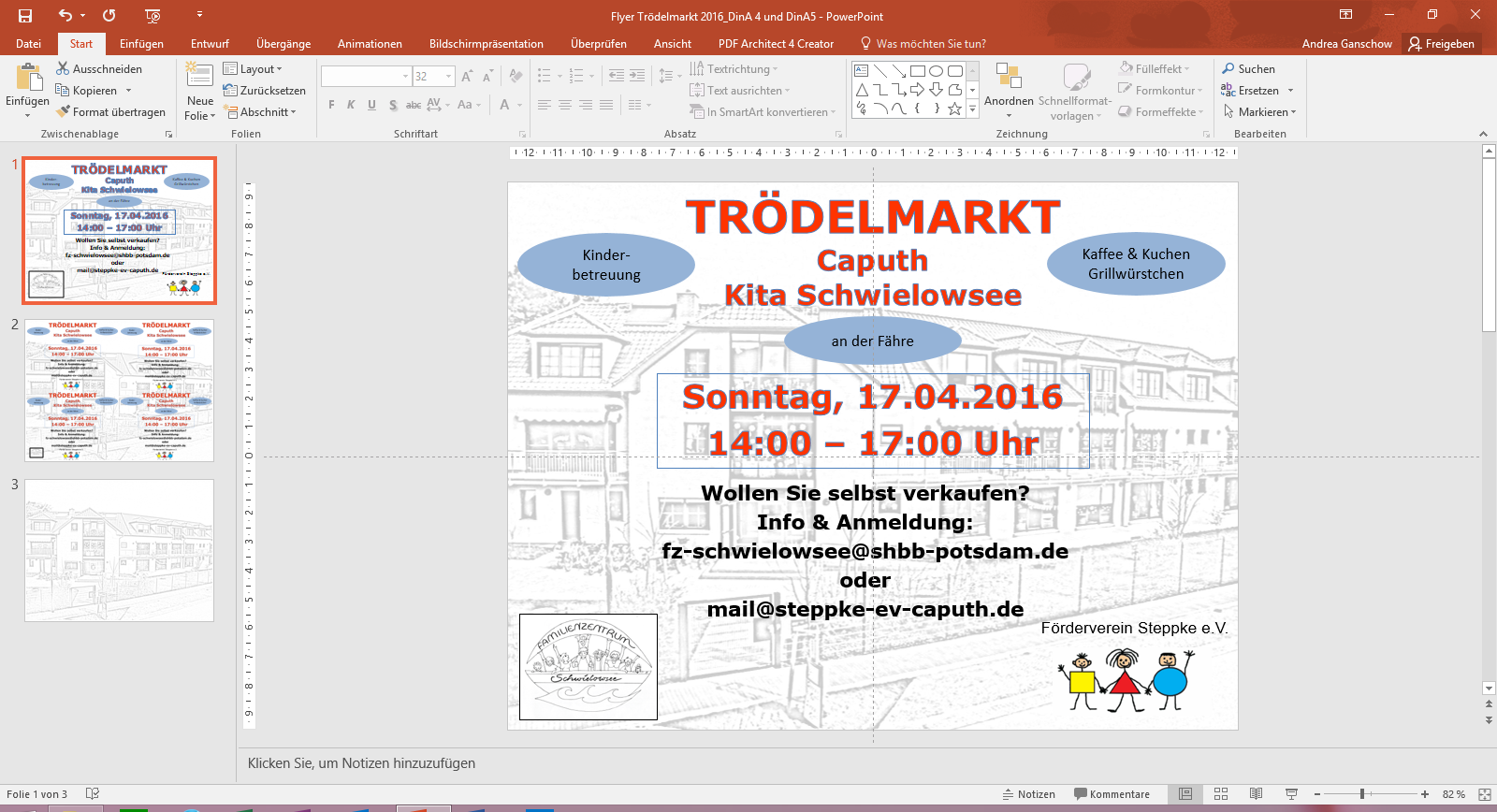 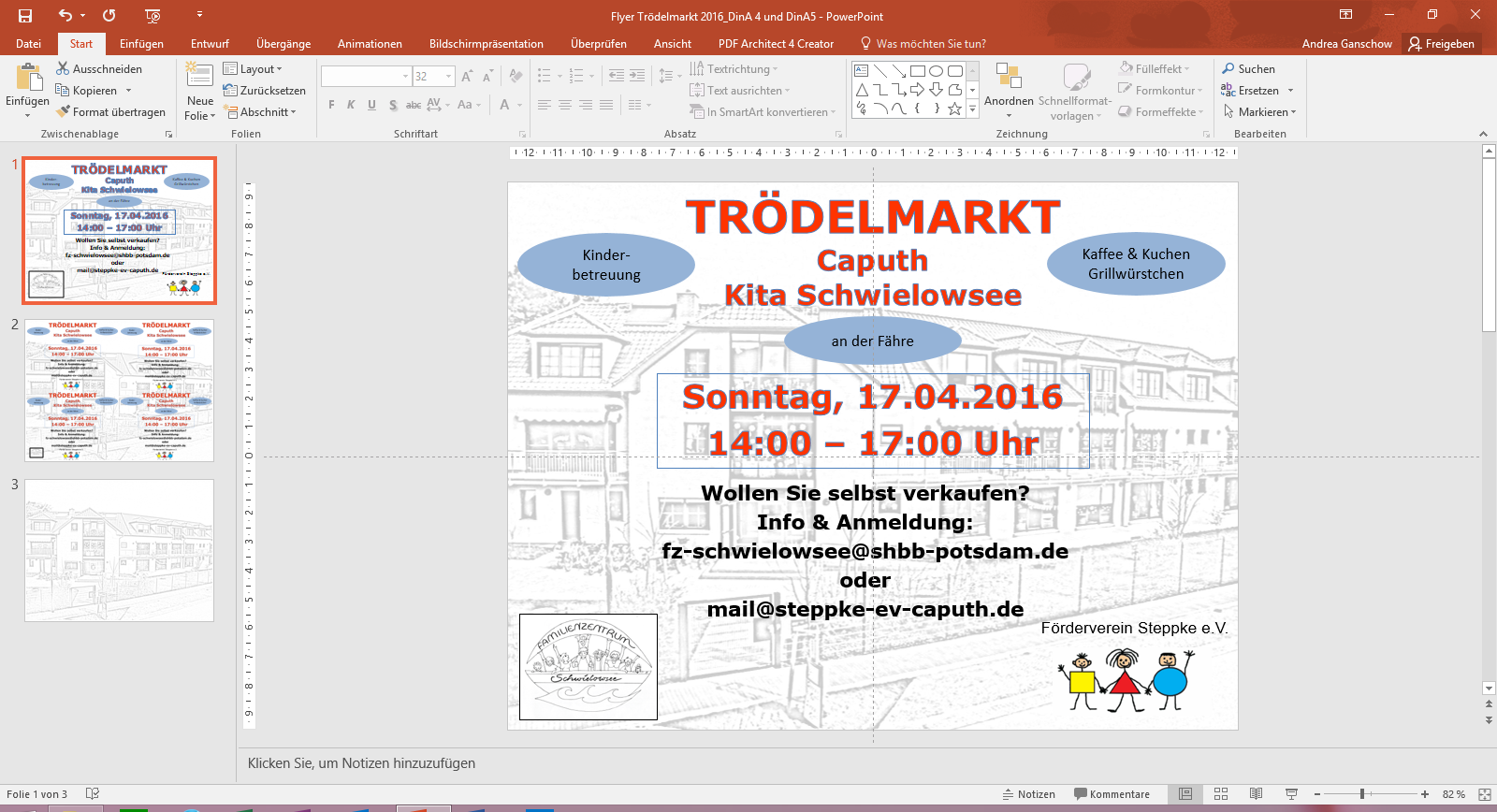 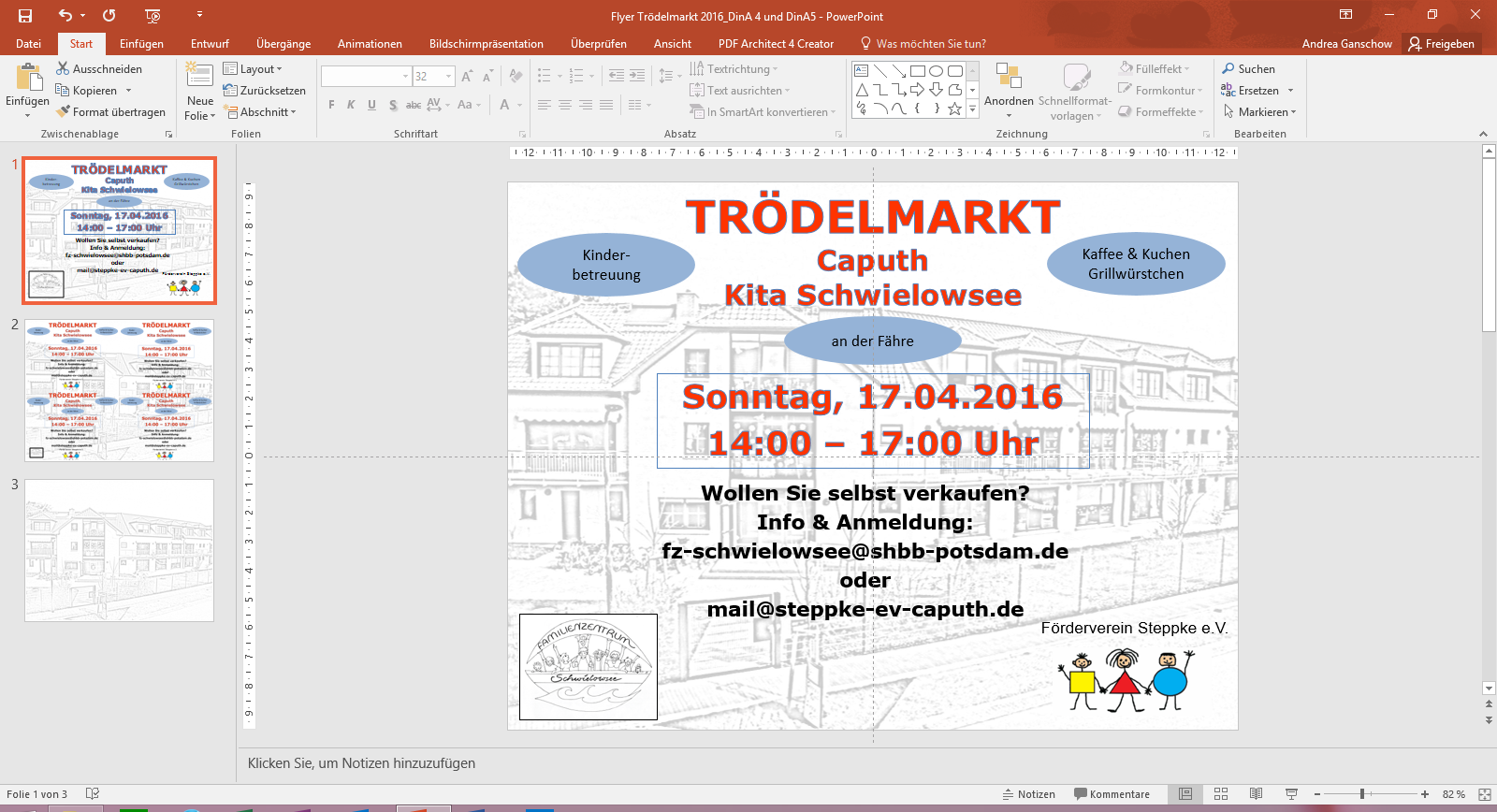